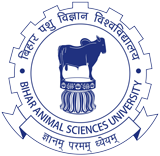 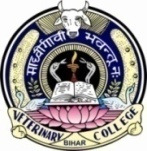 Immune Evasion by Parasites
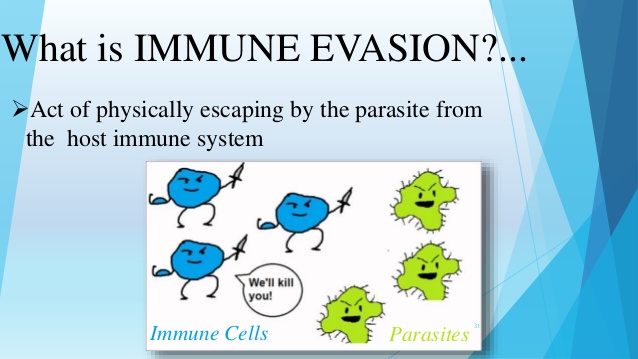 Dr. AJIT KUMAR
Department of Veterinary Parasitology
Bihar Veterinary College
Bihar Animal Sciences University
Patna-800014
Image source: Google image
Immune Evasion by Parasites
Parasites have various mechanism of immune evasion, so that they can survive and proliferate in the host . The following evasion mechanism uses by the parasites:-
Antigenic variation
Antigenic disguise
Antigenic mimicry
Antigenic shedding
Immune suppression
Immune complex formation
Inert cuticular surface
Location in protective site
Preventing phagolysosome fusion 
Modified leucocytic function
Neonatal immunological unresponsiveness
Immune Evasion by Parasites
Antigenic variation: 
                   It is a phenomenon in which parasites shed the outer Variant Surface Glycoprotein (VSG) coat and replace it with another one on every 7-10 days. Therefore, immune response developed against preceding VSG, can not work with subsequent antigenically different VSG and the parasites thus evade the host immune response. Example- Trypanosoma spp.
:
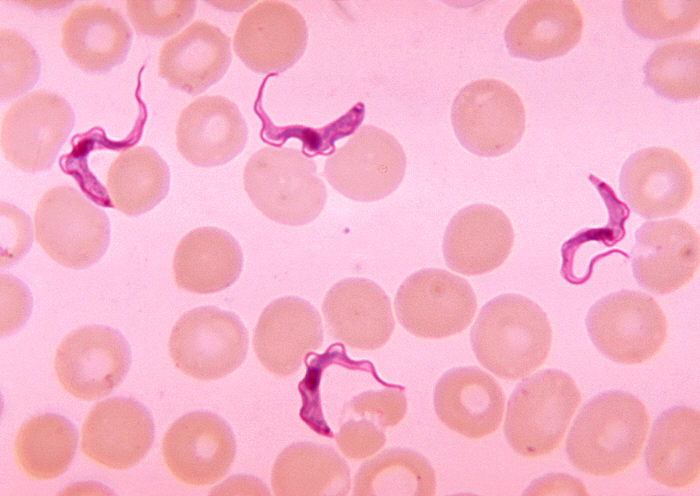 Image source: Google image
Immune Evasion by Parasites
Antigenic variation:
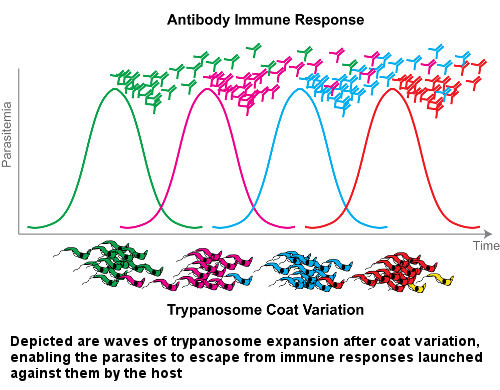 Image source: Google image
Immune Evasion by Parasites
Antigenic Variation :
Trypanosomes   have   antigenic   variation  character  due   to   variant   surface glycoproteins (VSG).
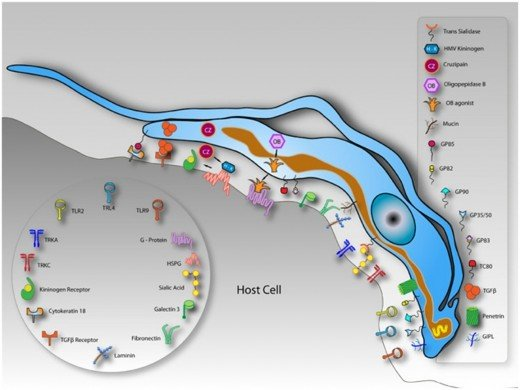 Image source: Google image
Immune Evasion by Parasites
Antigenic Variation: 
The surface coat of trypanosomes is a 12-15 mm thick layer made up of about 107 identical molecules of approximately 60 kDa  which are closely packed to cover the entire surface. These molecules are variant surface glycoproteins (VSGs).
Image source: Google image
Immune Evasion by Parasites
Antigenic Variation: 
	Changing antigenic characters of trypanosomes in vertebrate’s hosts, the development of an effective vaccine against trypanosomes is difficult.
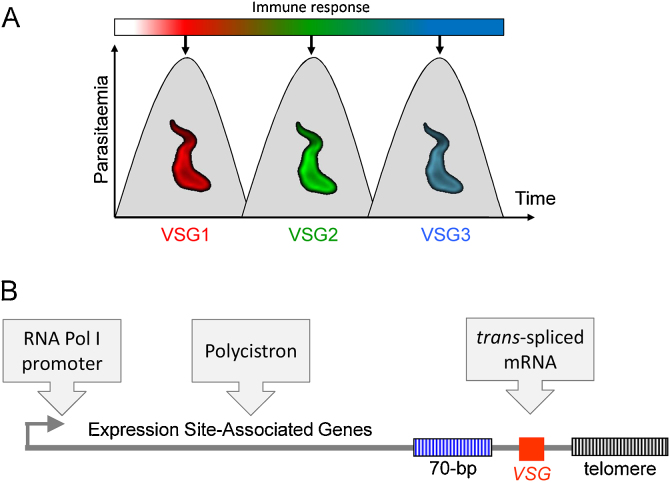 Image source: Google image
Immune Evasion by Parasites
2. Antigenic disguise :-  
  It is  mechanism where the parasites mask their antigens by incorporating host molecules like RBCs, immunoglobulin etc. 
e.g. Schistosoma spp.
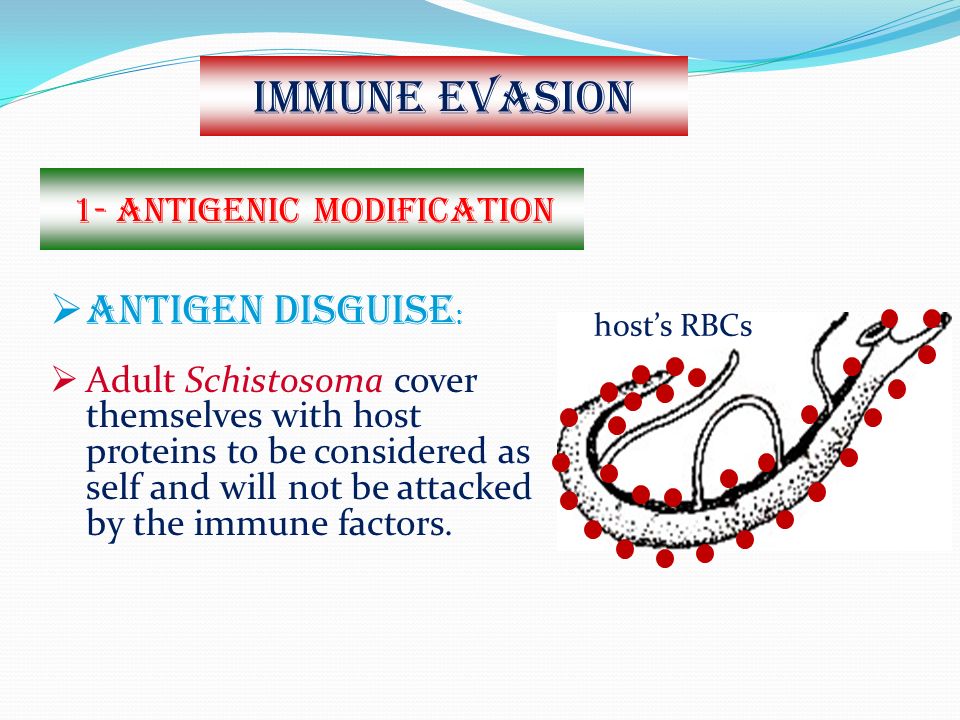 Schistosoma
Image source: Google image
Immune Evasion by Parasites
3. Antigenic mimicry :-  
             e.g. Schistosoma spp.
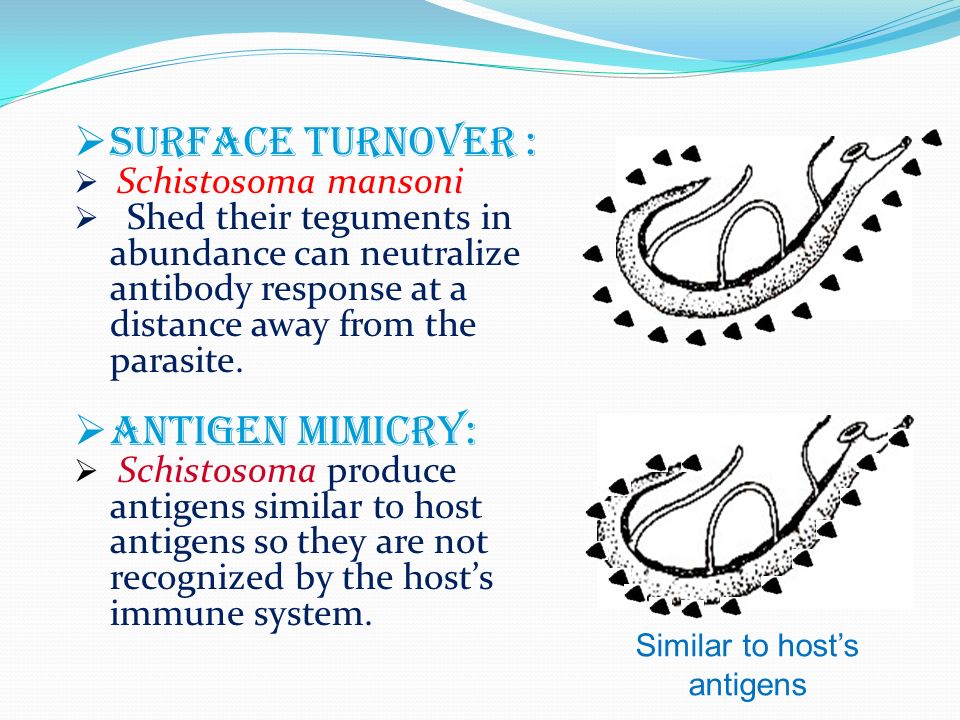 Image source: Google image
Immune Evasion by Parasites
4. Antigenic  shedding:-  
   Nematodes  and some other parasites shed their whole cuticular sheath and also antigenic molecules during molting. 
 e.g.  Schistosoma mansoni, Plasmodium falcifarum ,  Entamoeba, Ancylostoma, etc.
Immune Evasion by Parasites
Antigenic  shedding:-  
molecules during molting. 
          Parasites shed their antigens  in abundance can neutralize antibody response at a distance away from the parasites. This help the parasites to evaded the host’s protective response.
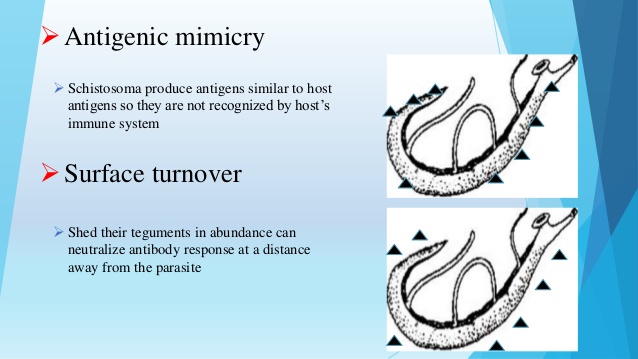 Schistosoma
Image source: Google image
Immune Evasion by Parasites
5. Immune suppression:-  
 Many parasites stimulate the production of specific immune suppressor cells, induce lymphotoxicity, produces blocking antibodies and  leads to inhibition of immune system of hosts.
e.g.  Schistosoma, Trypanosoma , Plasmodium etc.
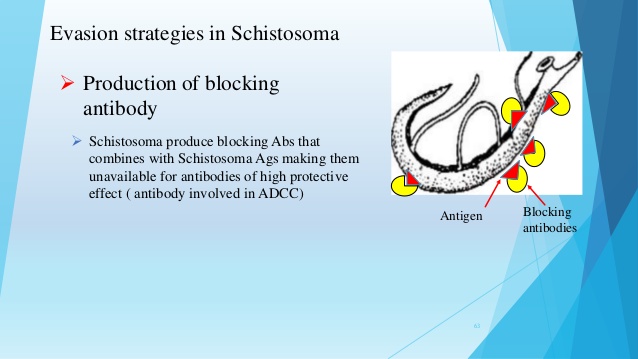 Immune Evasion by Parasites
6. Immune  Complex formation:-  
  Parasite like Toxoplasma gondii and Plasmodium spp. evade the hosts immune system by immune complex formation.
e.g.  Toxoplasma gondii, Plasmodium etc.
Immune Evasion by Parasites
7.  Inert cuticular surface:-  
  Helminthes especially nematodes have immunologically inert cuticular surface. This helps in evasion of host’s immune response.
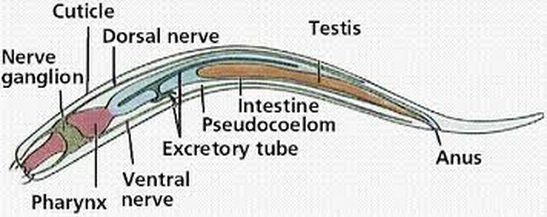 Image source: Google image
Immune Evasion by Parasites
8.  Sequestration of parasites ( Location of parasites in a protective site)
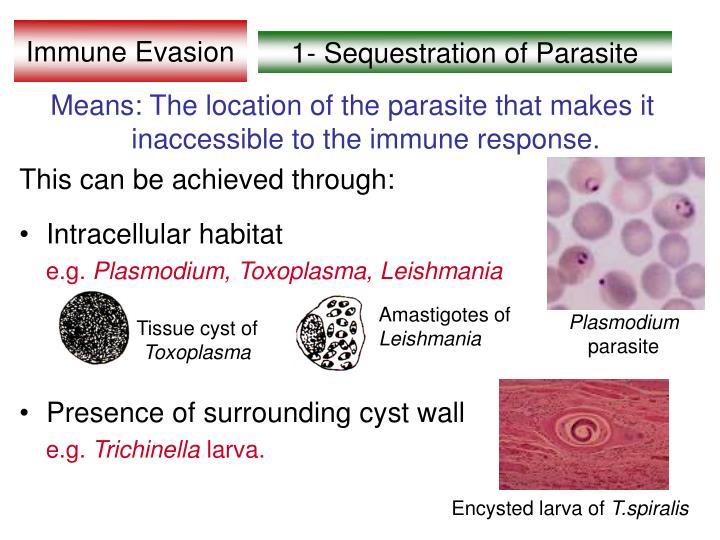 Image source: Google image
Immune Evasion by Parasites
9.  Survive in macrophage by Preventing phago-lysosome fusion:-  
 e.g. Leishmania, Trypanosoma, Toxoplasma etc.
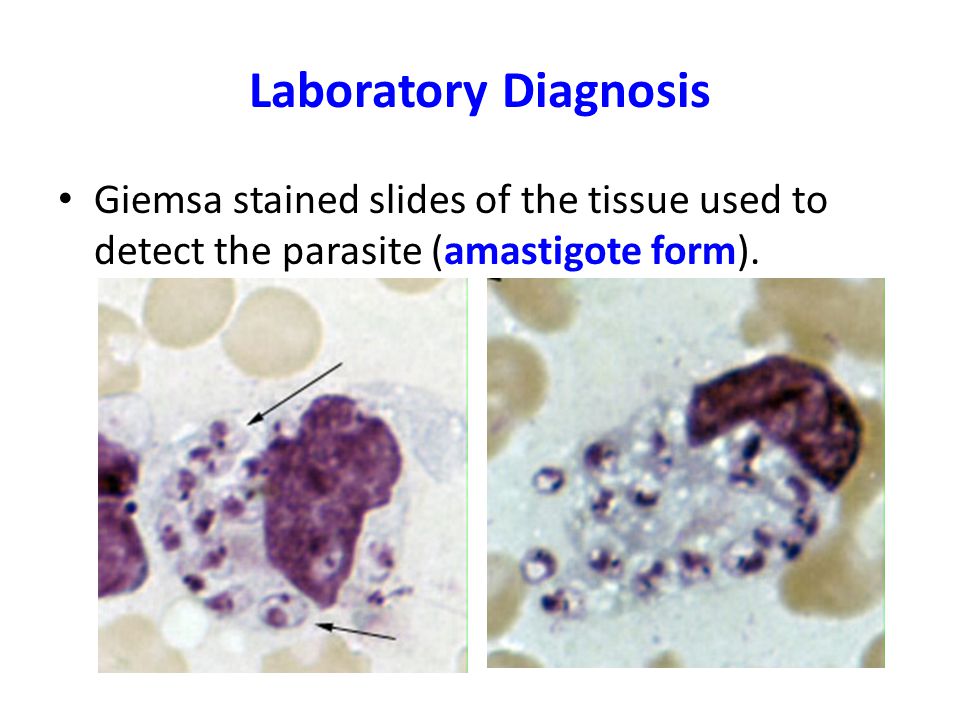 Amastigote stage of Leishmania  spp.
Macrophage
Image source: Google image
Immune Evasion by Parasites
10.  Modified leucocytic function:-  
Parasites like Schistosoma mansoni and Fasciola hepatica release some inhibitory factors which can alter the leucocytic functions and  evade the host’s immune system.
Immune Evasion by Parasites
11. Neonatal immunological responsiveness:-  
Young animals are unable to develop a proper immune response  to some parasitic  infections.
Effects of Immune Response on Parasites
Usually expel the adults and larvae of  parasites after development of immunity.
     e.g. Self-cure Phenomenon 
             Concomitant Immunity
Preventing the migration and establishment of larvae or sometimes, by arresting the development of larvae in re-infection.
Stunting of growth and reduction of                fecundity of parasites.
Effects of Immune Response on Parasites
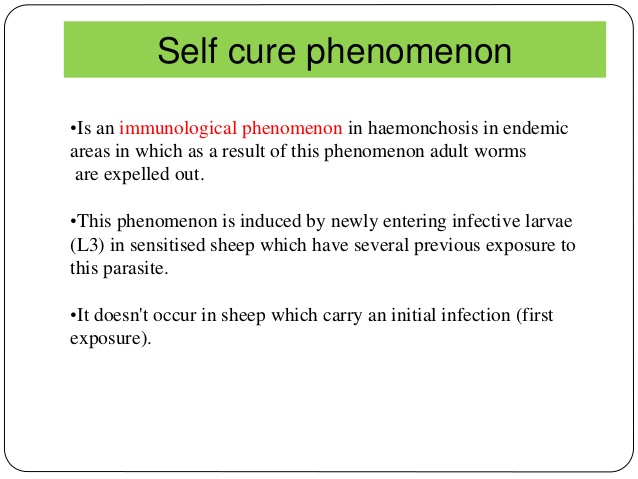 Effects of Immune Response on Parasites
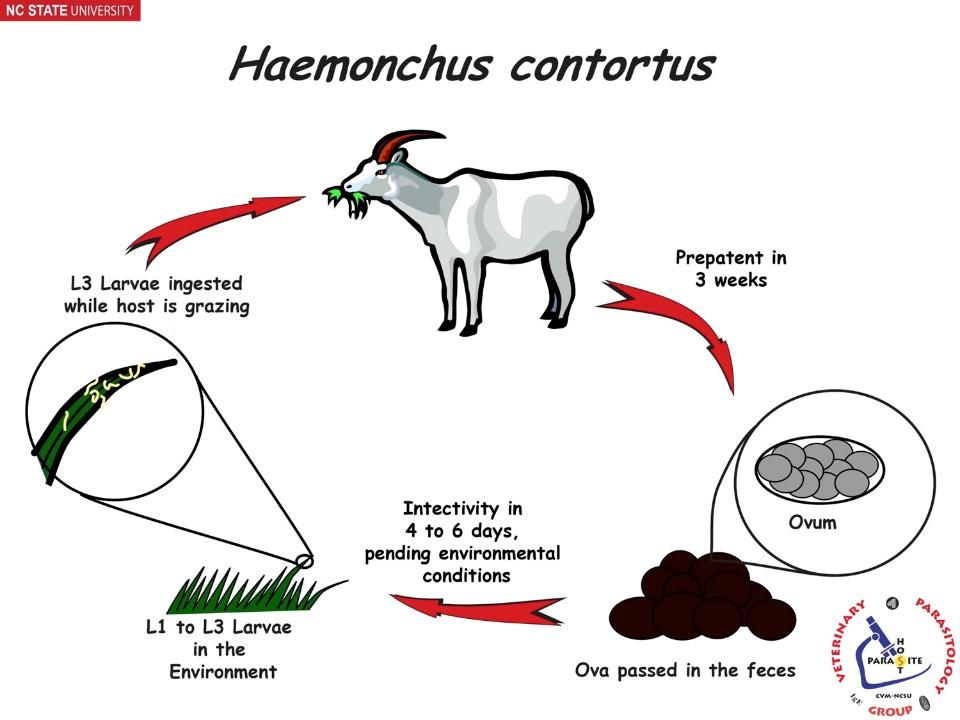 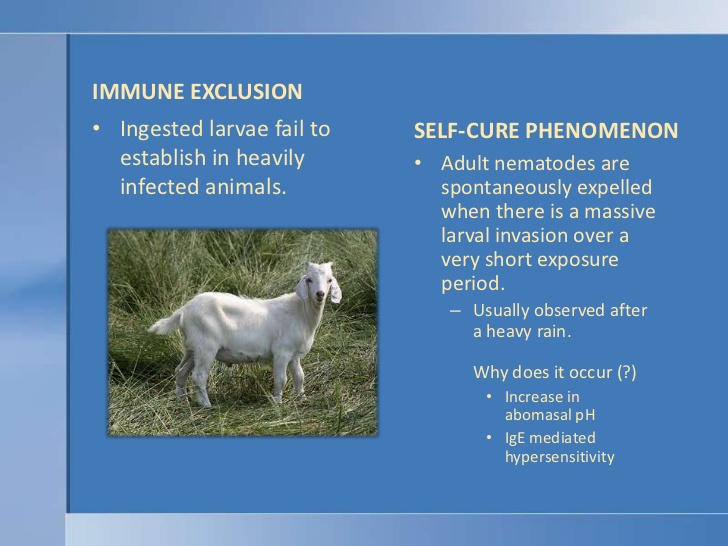 Image source: Google image
Effects of Immune Response on Parasites
Concomitant immunity: An immunity which acts against invading larval stages, but not against an existing infection. Thus, a host may be infected with adult parasites or established larval of cestodes but has a measure of immunity to further infection. e.g. Schistosoma  infection.
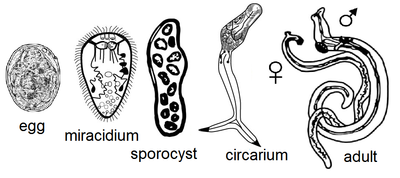 Image source: Google image
THANK U